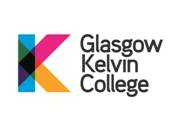 Nutrition, Health and Wellbeing

PROTEINS
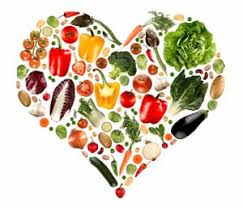 Aims and Objectives
LO1- Identify the key elements of nutrition in relation to a healthy, balanced diet.
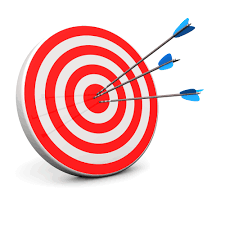 Protein
Needed to maintain, build and repair cells in the body – They are necessary for the proper structure and functions of tissues and organs.
Body can’t store excess protein (it stores as fat) and therefore needs a daily in take.
If possible, consuming a variety of complete proteins is recommended. A complete protein is a protein that contains a good amount of each of the nine essential amino acids required in the human diet.
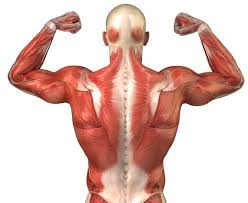 Protein
Protein needs per day = 0.8g per Kg body weight per day
Person Weighs 60Kg
0.8g x 60Kg = 48g (desirable protein intake).
This value is the minimum recommended to maintain basic nutritional requirements.

This can range from 0.8g/kg – 1/8g/kg of body weight dependant on many factors such as age, weight, activity level.
Protein
Recommended dietary allowance of protein, based on age
Protein
What foods are protein?
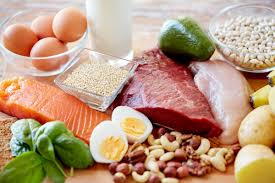 Meat
Lentils
Nuts
Poultry
Milk
Protein Foods
Cheese
Brown Rice
Fish
Beans and Pulses
Eggs
Pasta
Whole Wheat
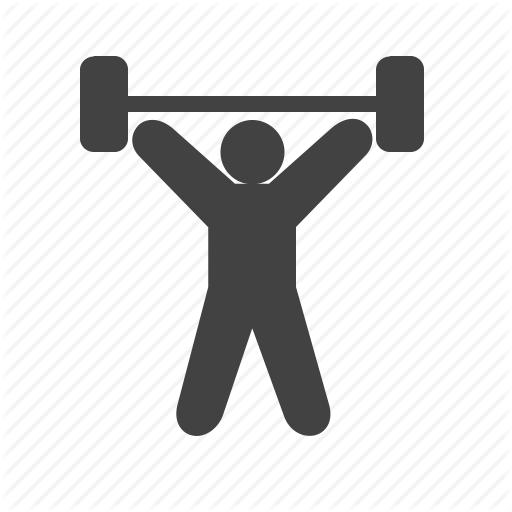 Physical Effects
Deficiency

Abnormal Growth and tissue development

Reduce function of immune system

Weight Loss
Excess

Fluid imbalance

Storage of Fat 

Lead to Kidney damage
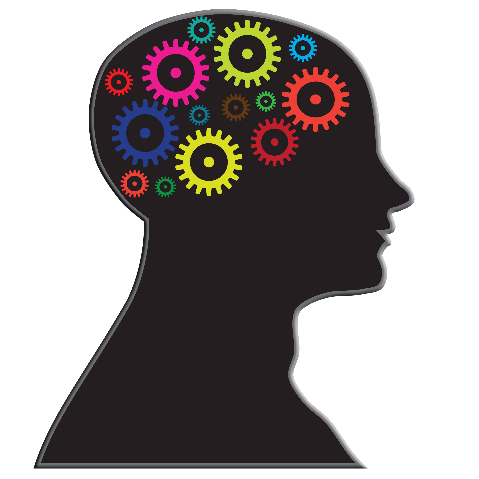 PsychologicalEffects
Excess

Depression

Unease
Deficiency

Depression

Anxiety

Limited Stress Tolerance
Emotional Effects
Deficiency
Confusion due to body changes



Possibly feeling low about changes.
Excess
Confusion due to body changes



Possibly feeling low about changes
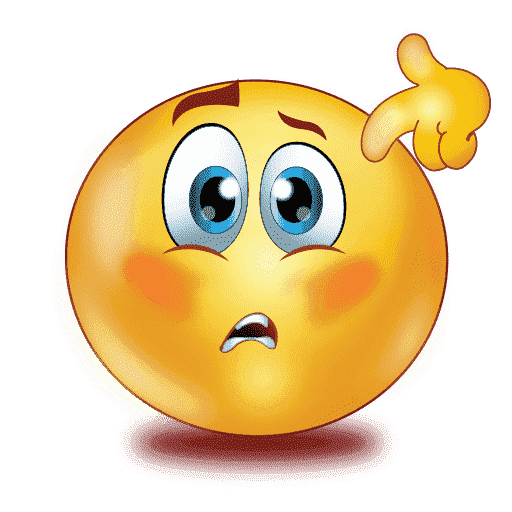 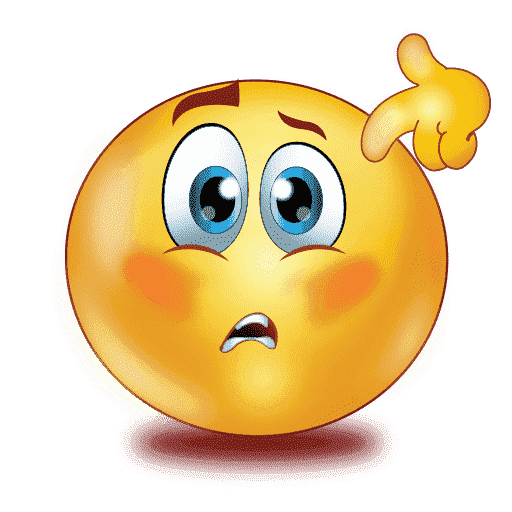 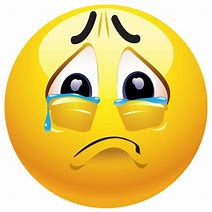 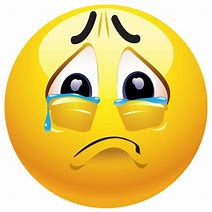 Any questions?
Additional Info
Examples of complete protein foods or meals include: